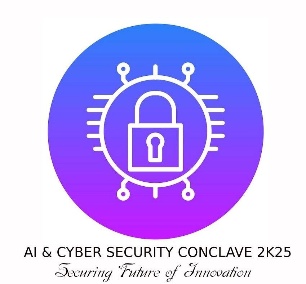 AI & Cyber Security Conclave 2025 
Organized by Anand School of Engineering & Technology
April 22nd-23rd, 2025 (Hybrid Mode)
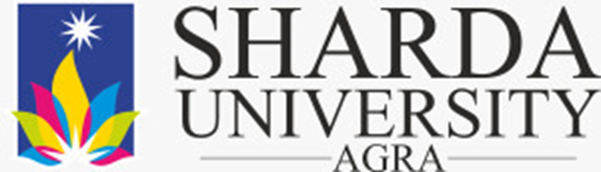 Paper Title (Paper ID: XXXX)
Presented By: 
Your Name
Affiliation
Table of Content
Introduction
Literature Review
Motivation for the proposed work
Proposed Model
Result Analysis
Conclusion
References
4/9/2025
AI & Cyber Security Conclave 2K25  | Sharda University, Agra
2
Introduction
4/9/2025
AI & Cyber Security Conclave 2K25  | Sharda University, Agra
3
Literature Review
4/9/2025
AI & Cyber Security Conclave 2K25  | Sharda University, Agra
4
Motivation for the proposed work
4/9/2025
AI & Cyber Security Conclave 2K25  | Sharda University, Agra
5
Proposed Model
4/9/2025
AI & Cyber Security Conclave 2K25  | Sharda University, Agra
6
Result Analysis
4/9/2025
AI & Cyber Security Conclave 2K25  | Sharda University, Agra
7
Conclusion
4/9/2025
AI & Cyber Security Conclave 2K25  | Sharda University, Agra
8
References
4/9/2025
AI & Cyber Security Conclave 2K25  | Sharda University, Agra
9